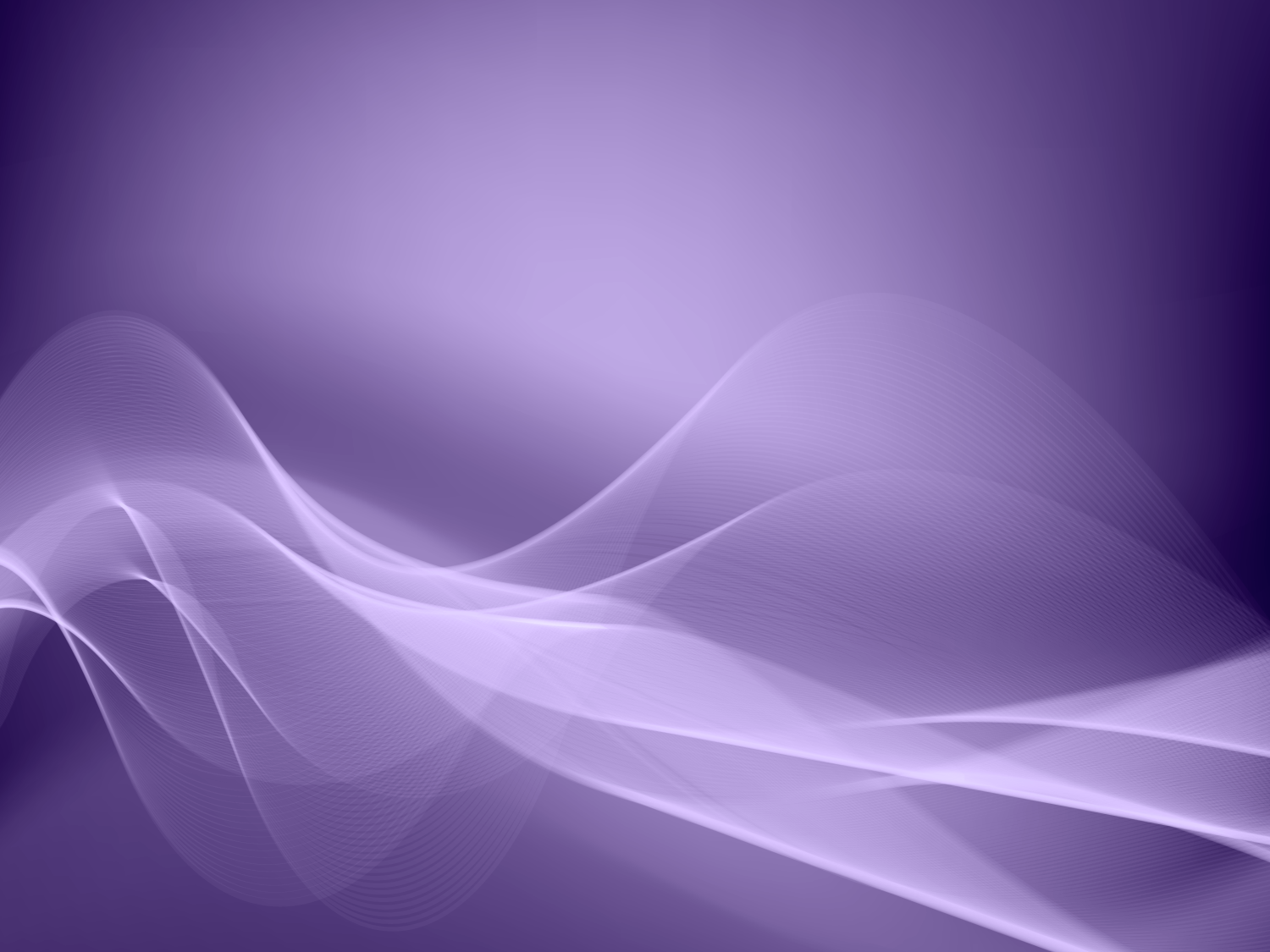 Монастирищенськиі ліцей – інтернат “Обдарованість”
Монастирищенської районної ради Черкаської області
Підпроект ліги старшокласників 
Щоденник корисних справ
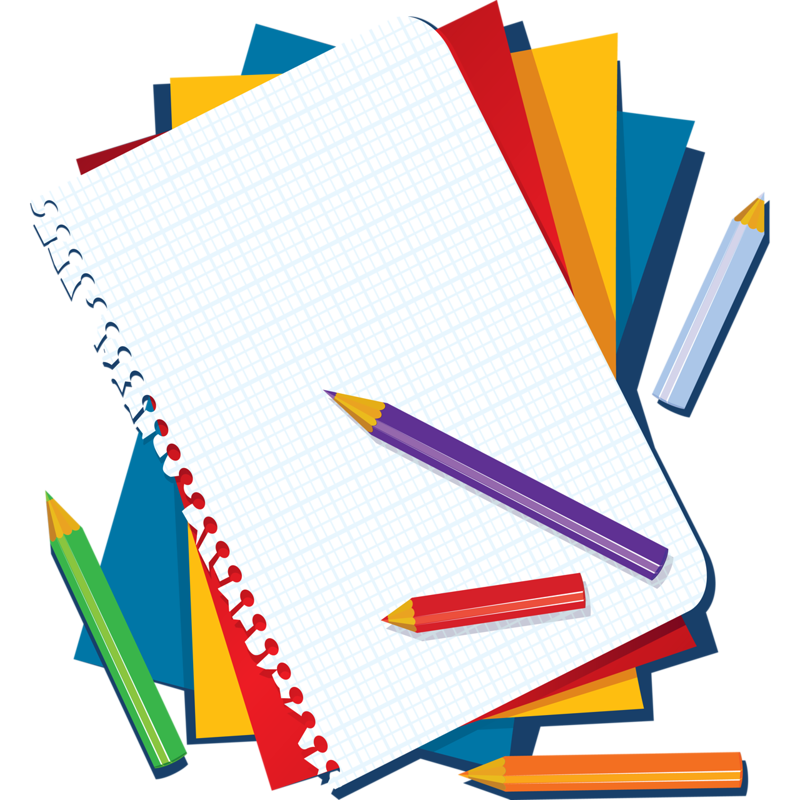 Виконавці підпроекту творча група 
учнівського самоврядування:
Зайцева Марина, Трохимчук Оксана,
Островська Юлія,  Вітир Катерина
Щоденник 
корисних справ
Куратор підпроекту :
Шутко Н.В., педагог - організатор
м. Монастирище, 2019
Мета проекту: 
популяризувати ідеї доброчинності;
сприяти розвитку благодійних ініціатив  та підвищенню соціального статусу волонтерів;
вдосконалювати реалії українського сьогодення;
формувати соціальні й громадянські компетентності учнівської молоді.
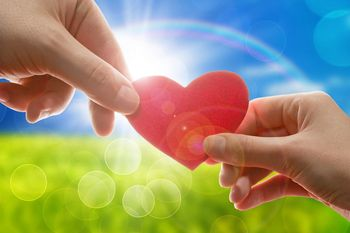 Напрями проекту: 
- доброчинна діяльність,    
інформаційно-просвітницька та екологічна робота,
-“Ми – патріоти”
Наш девіз:
Твори добро завжди і всюди! Нехай тебе шанують люди.
Квіти з давніх часів супроводжують і прикрашають життя та побут людини.
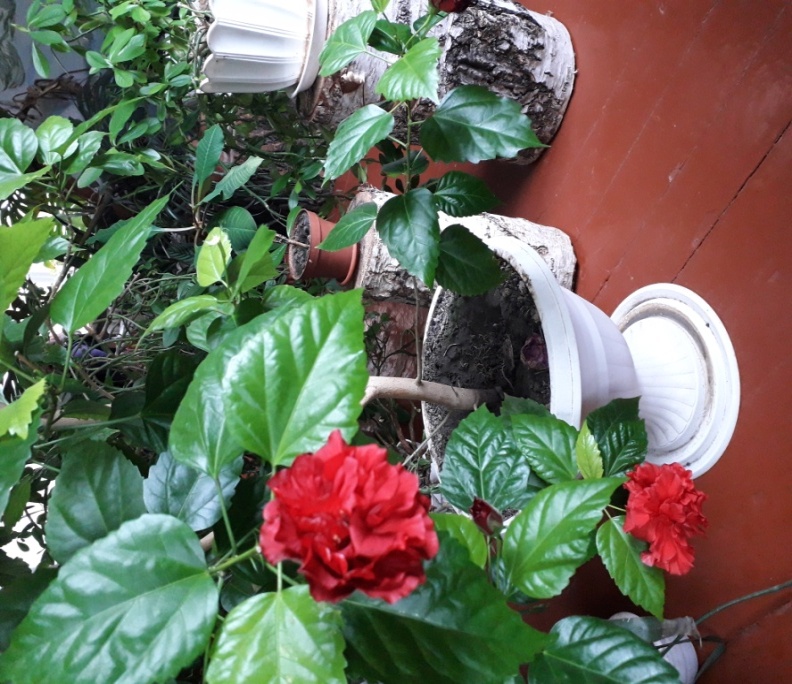 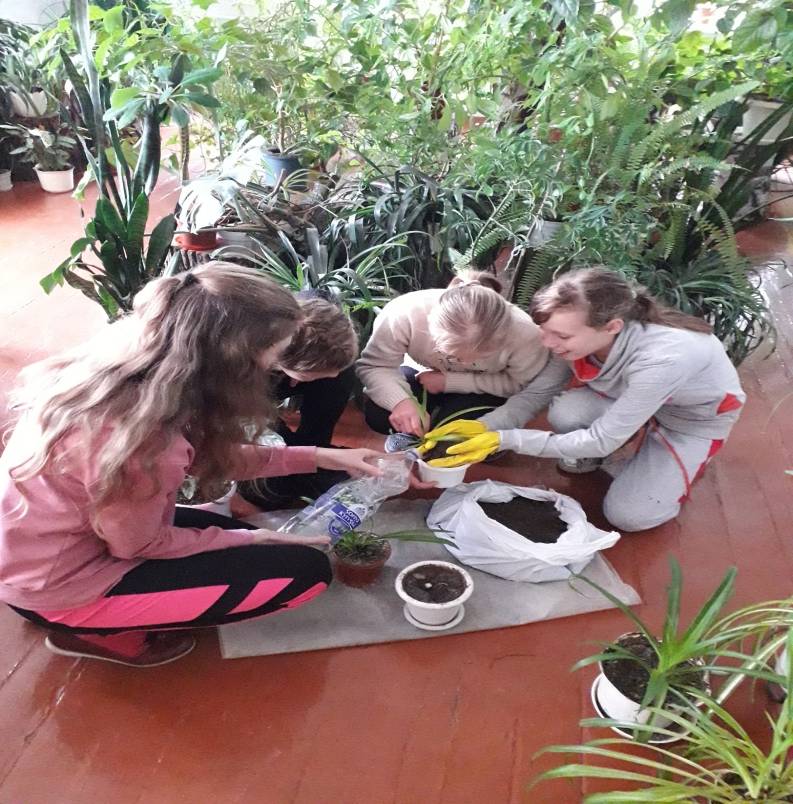 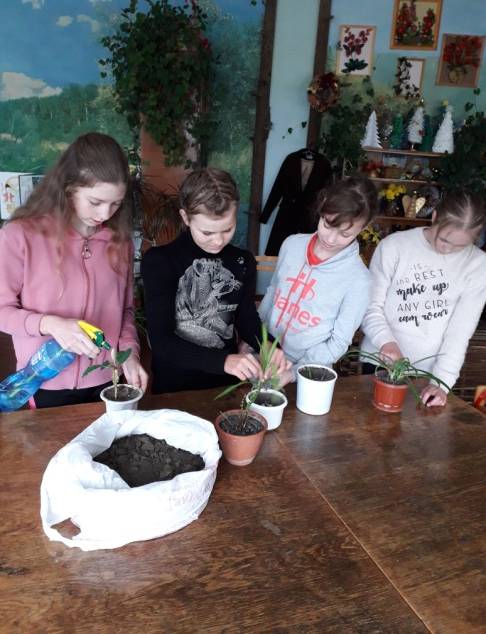 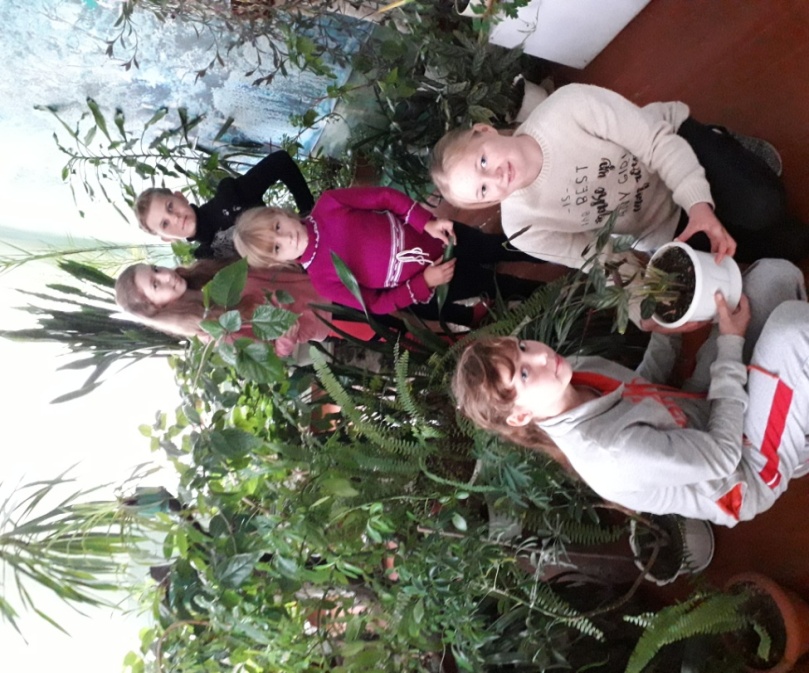 Доглядаючи за кімнатними рослинами, ми відпочиваємо, отримуємо  задоволення та насолоду.
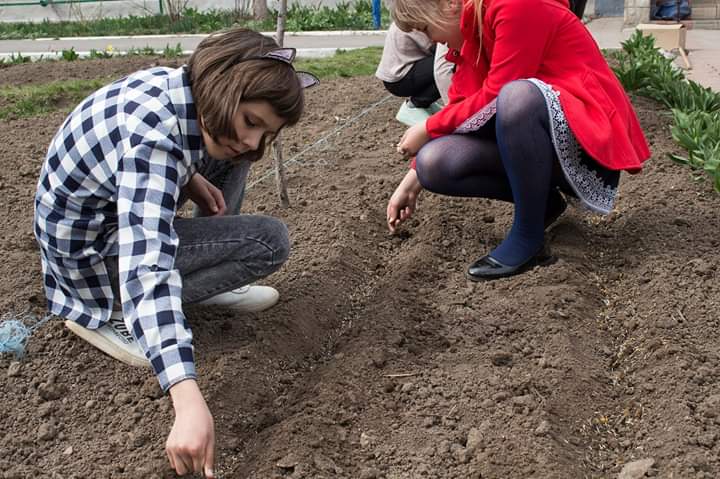 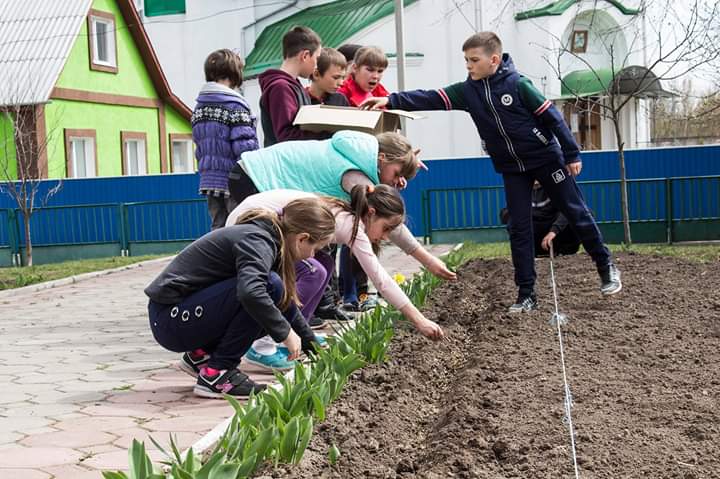 Ми  квіти всі плекаєм
У школі в квітнику:
 Ми любимо їх запах ніжний,
І любим їх красу.
 
Доглянем, як годиться,
Коли потреба є, - 
Вони ж нам і  віддячать,
В них щастя наше все.
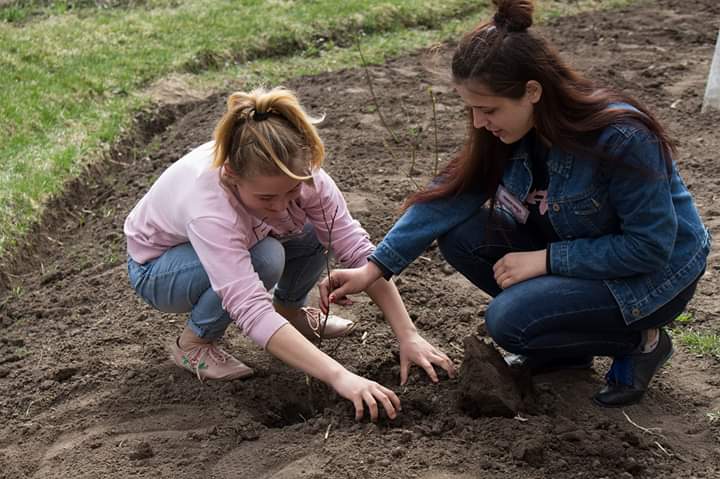 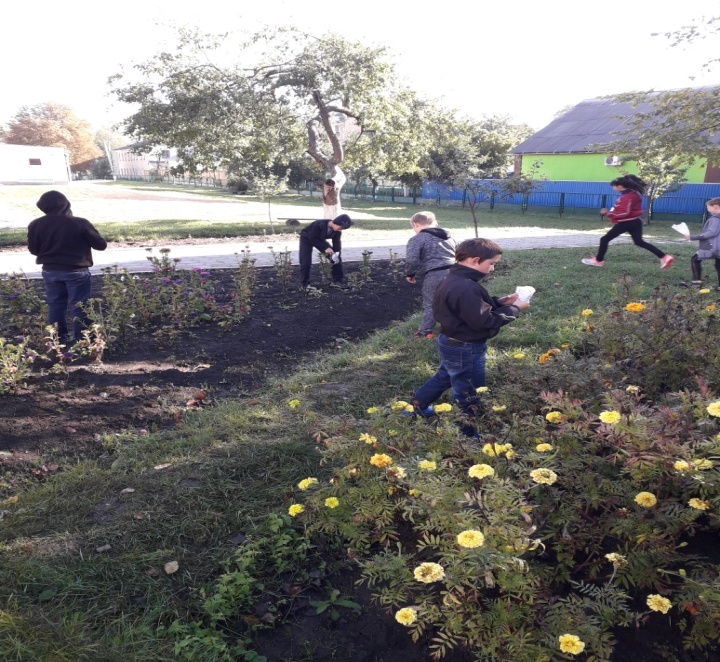 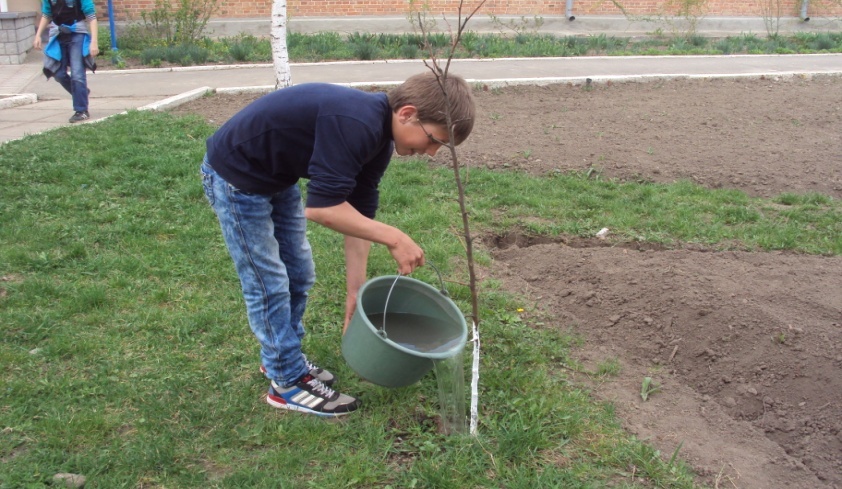 Щороку беремо участь в акції «Посади дерево»
Ми -справжні господарі: старанно наводимо лад на шкільному подвір’ї та прилеглій території.
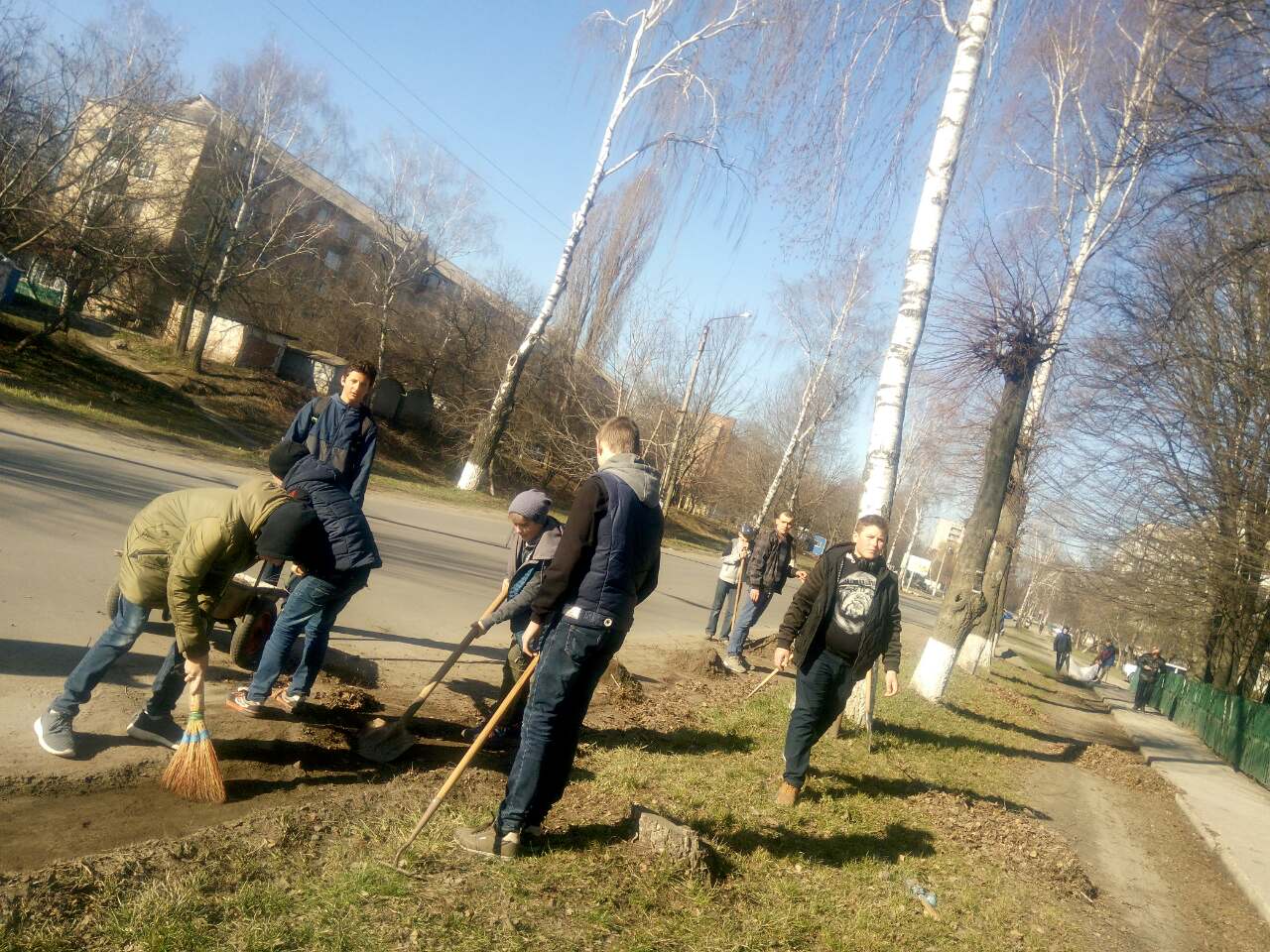 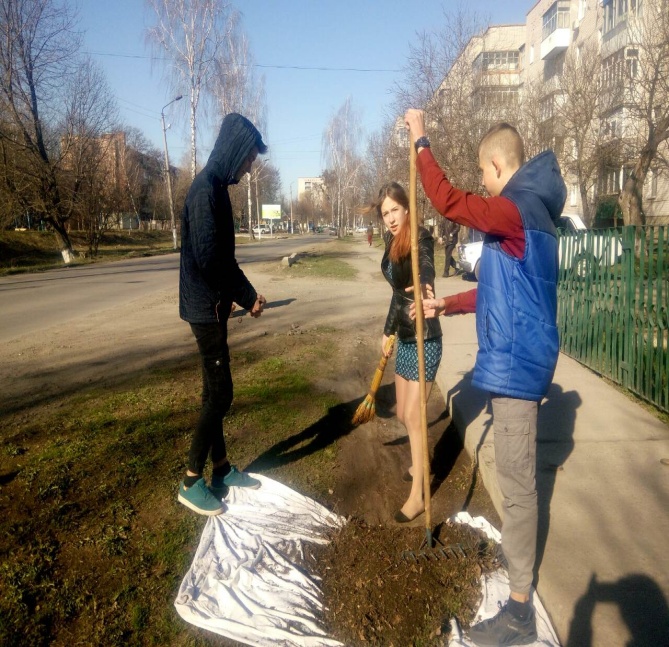 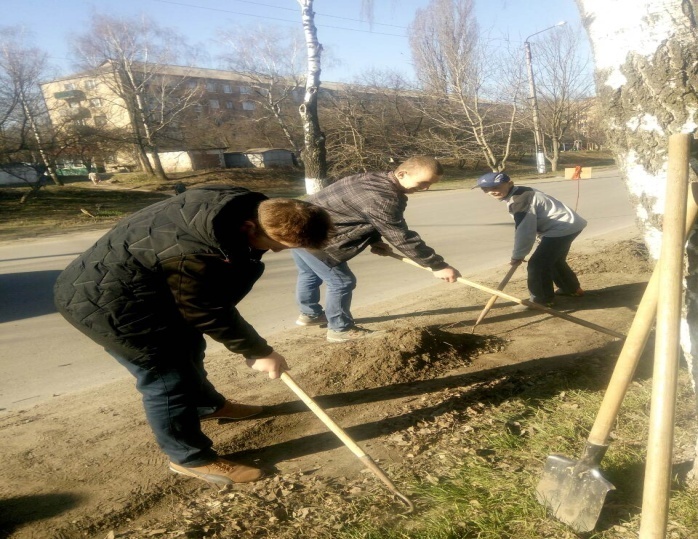 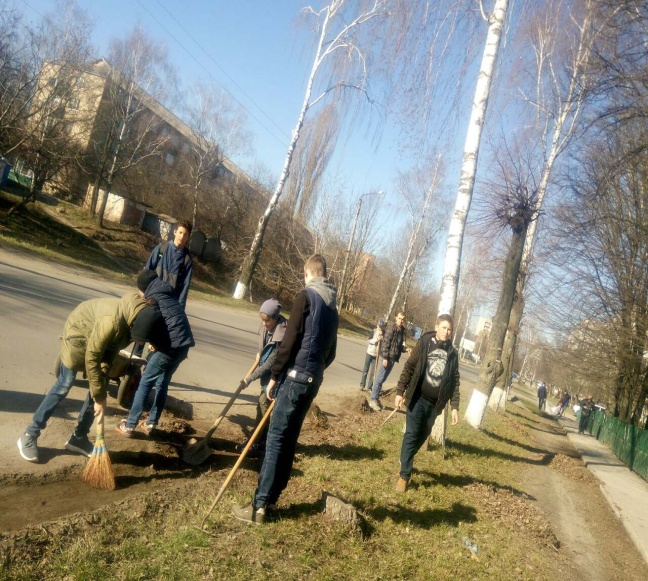 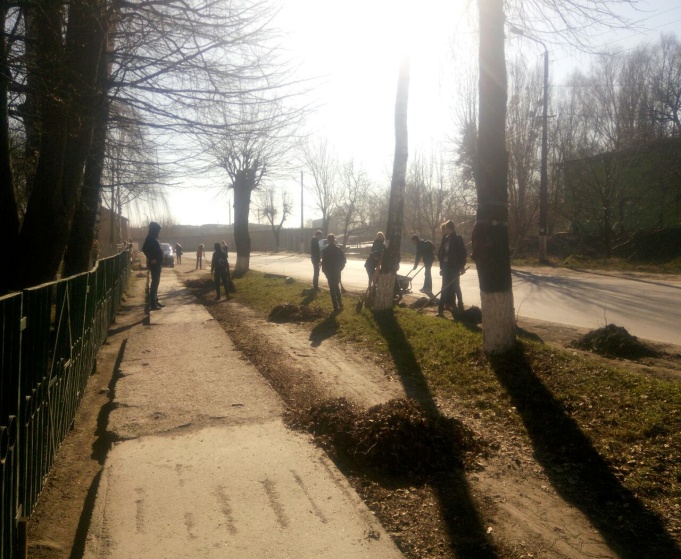 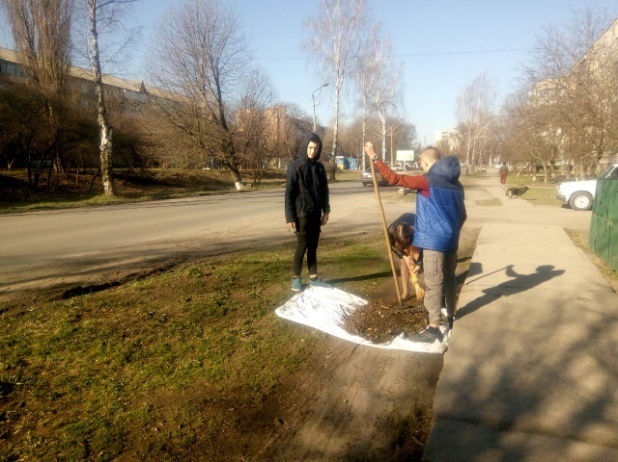 Екологічна агітбригада “Ми хочемо дихати чистим повітрям”
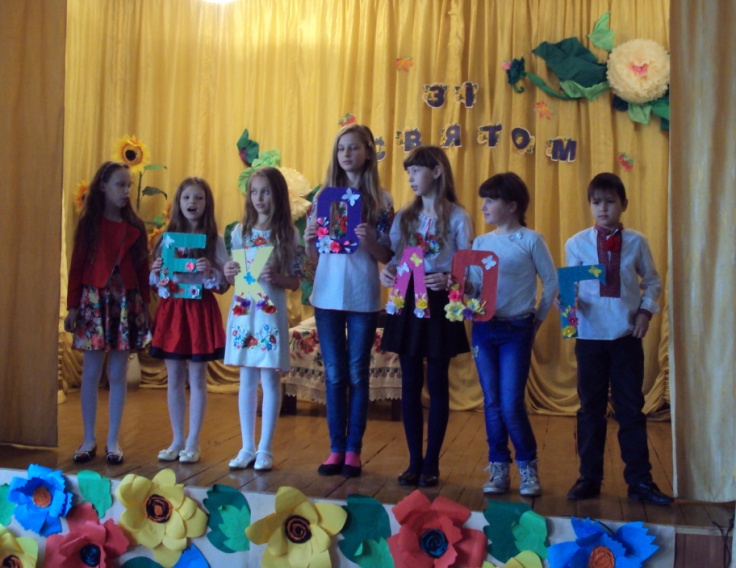 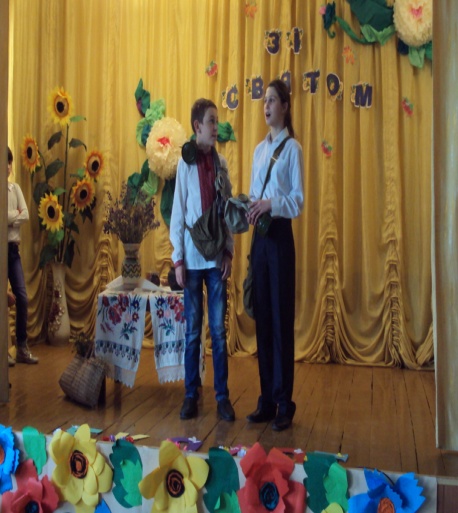 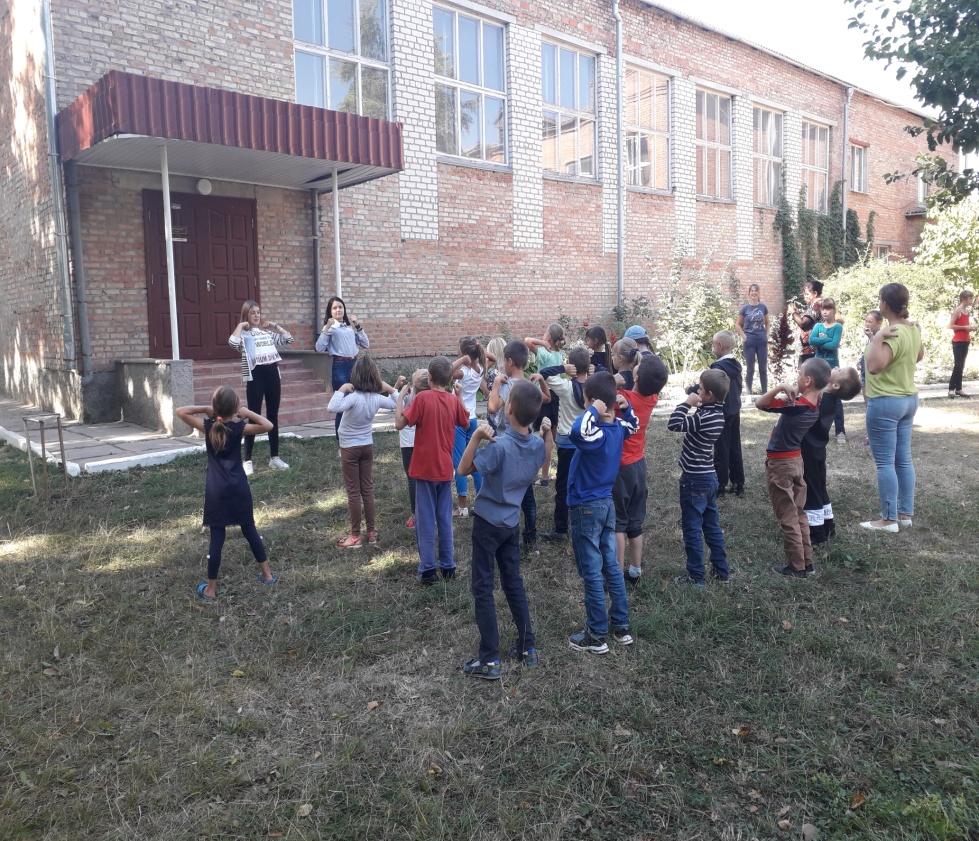 Рухливі ігри на 
перерві
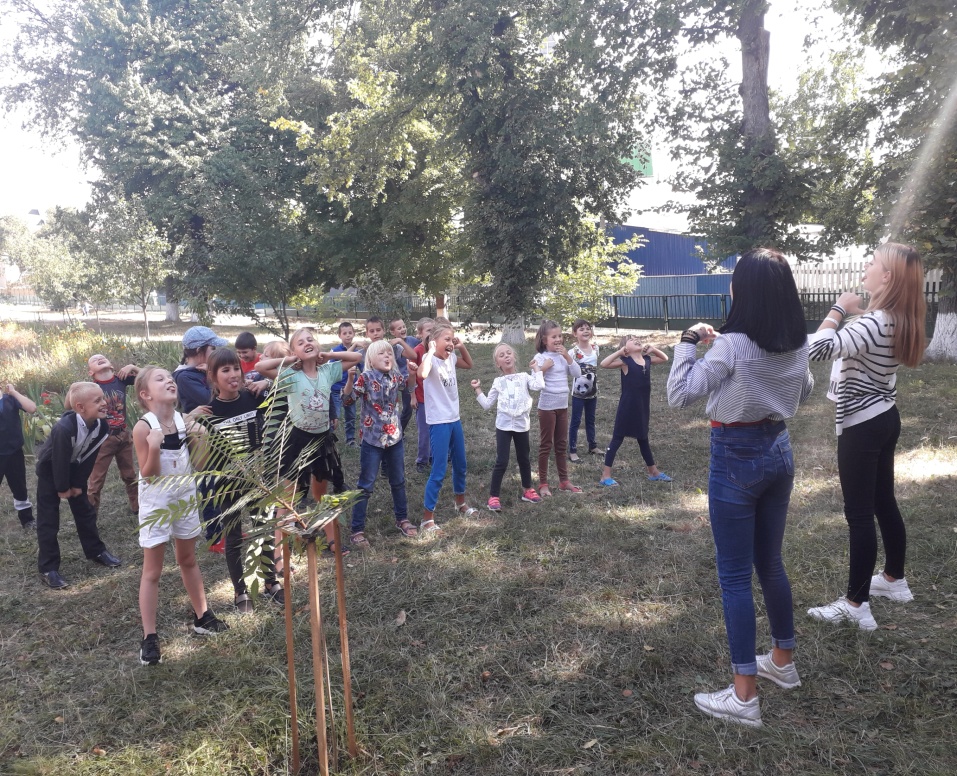 з  молодшими
 школярами
Організація та проведення флешмобу до Дня миру
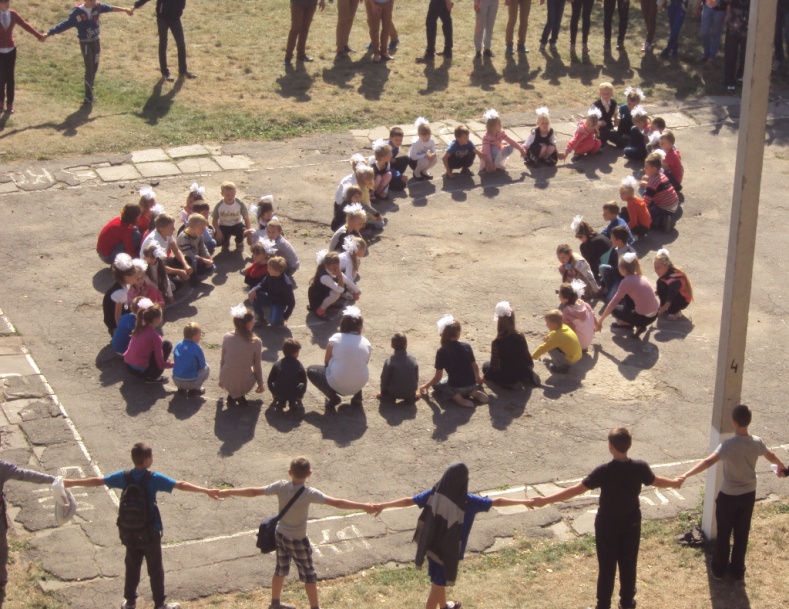 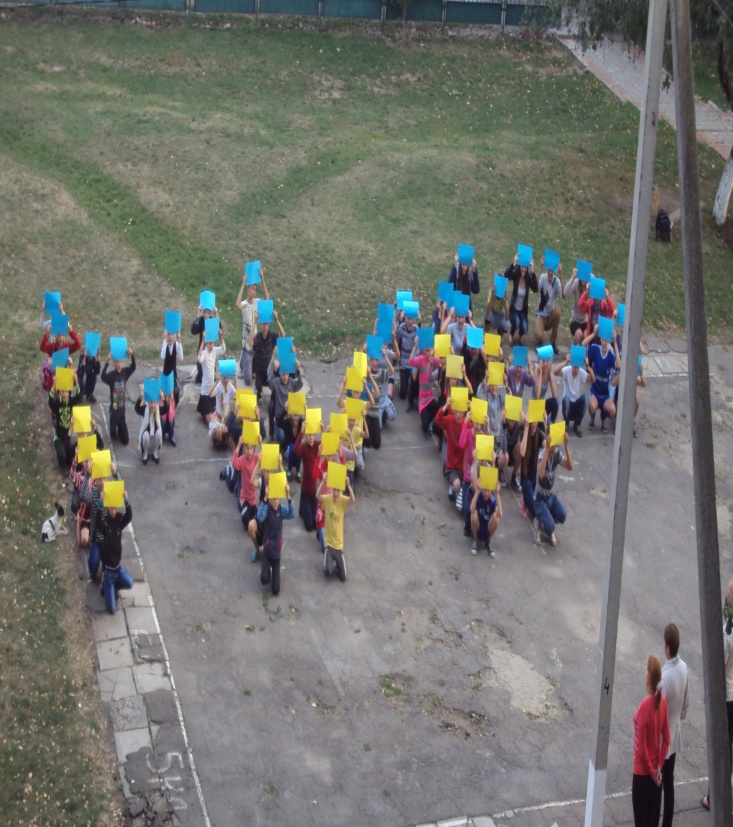 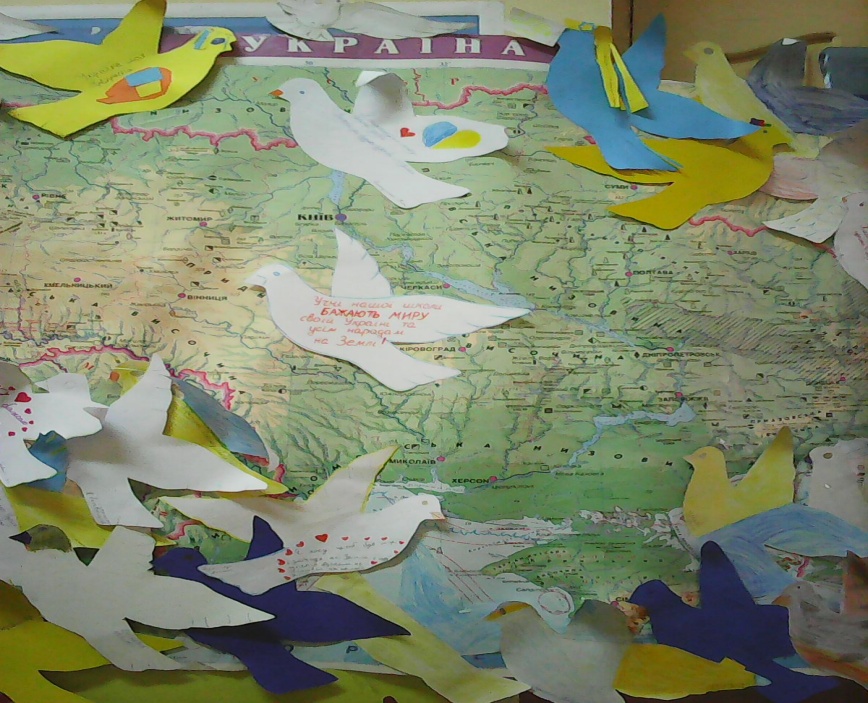 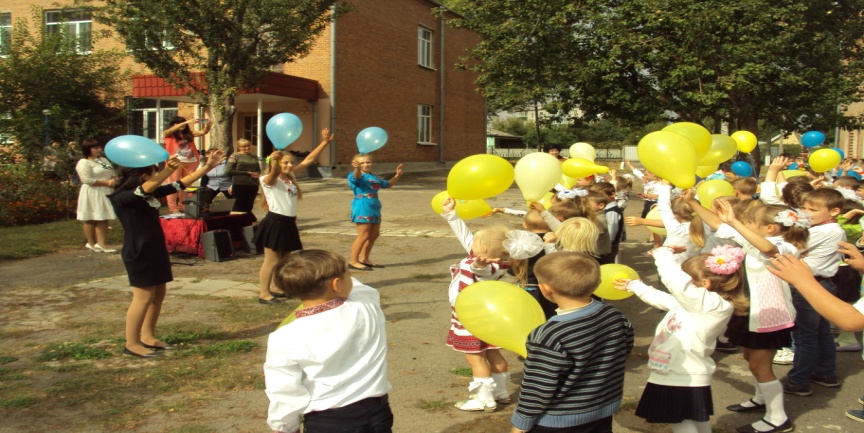 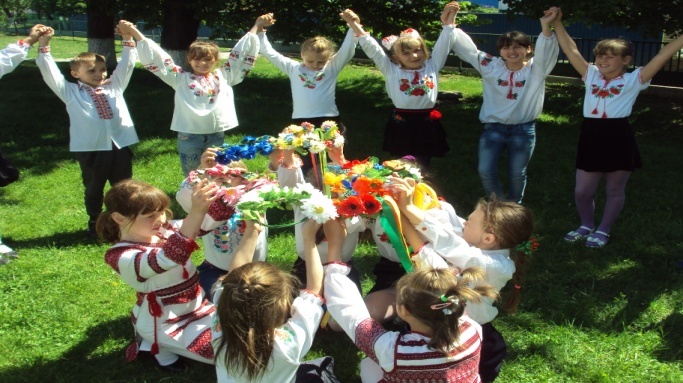 Флешмоб до Дня вишиванки
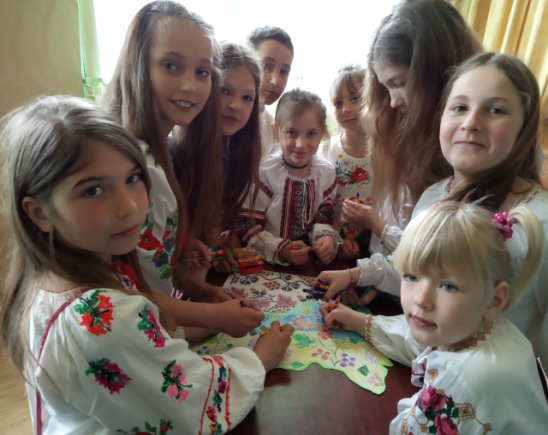 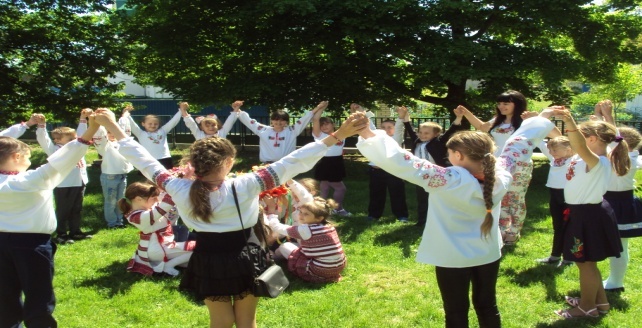 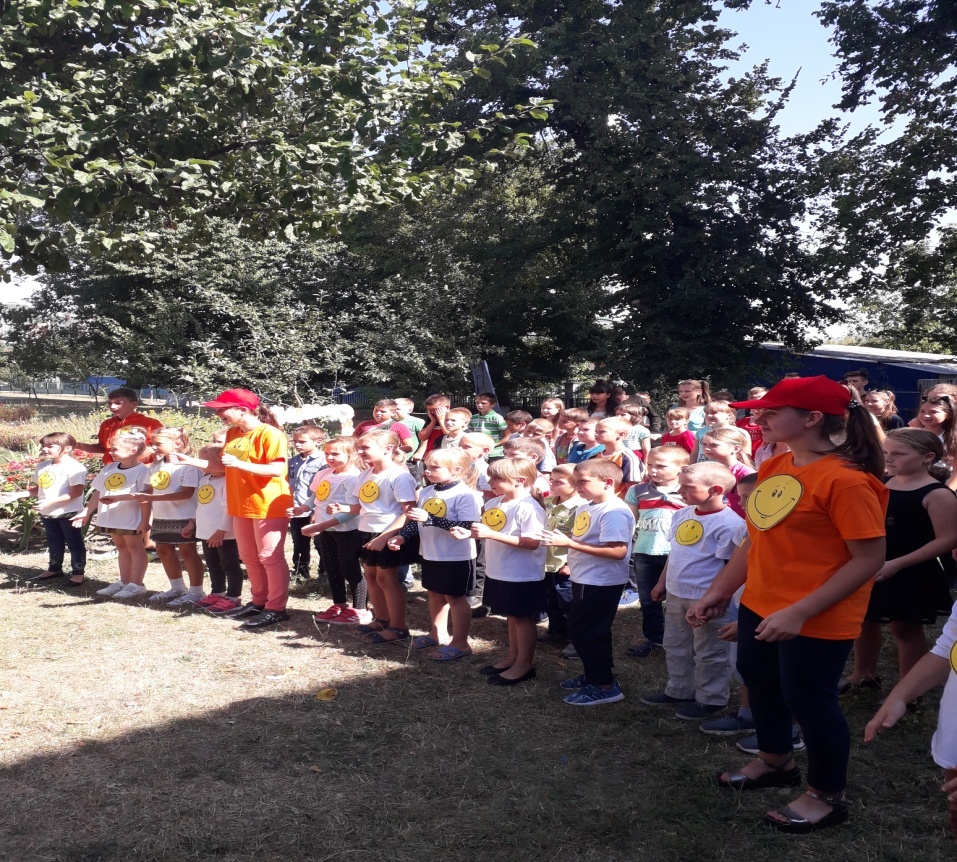 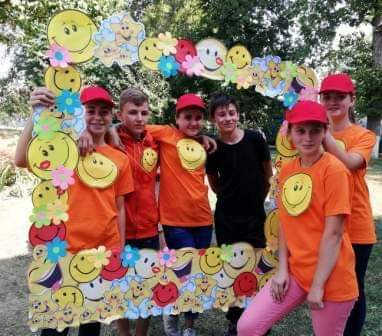 Акція “Посміхнись життю”
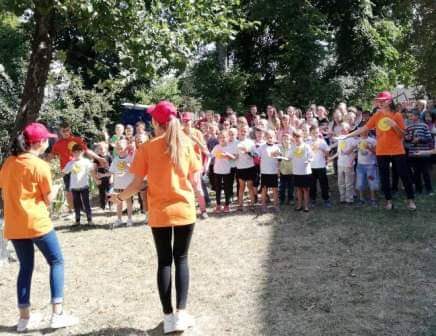 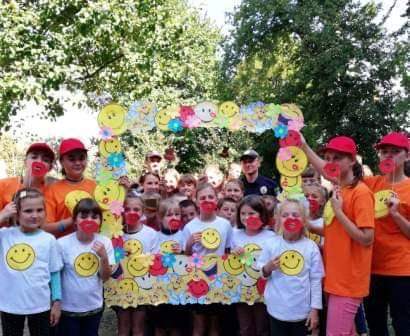 Вшанування пам’яті загиблих
 в роки Великої Вітчизняної війни,
жертв Голодомору  1932-1933рр. та 
Героїв Небесної Сотні
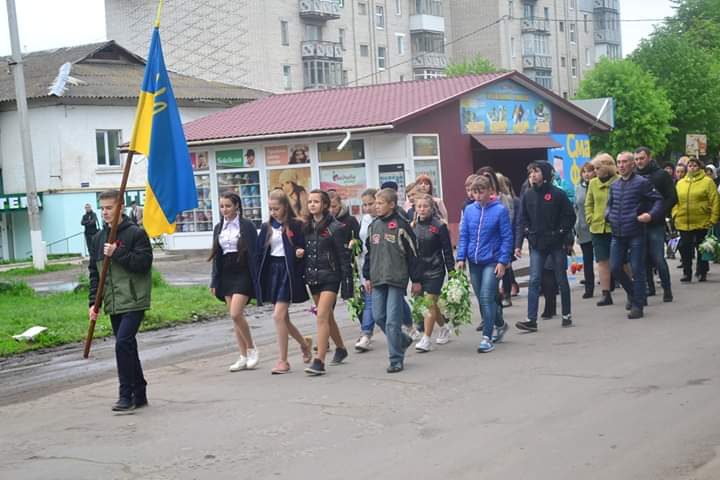 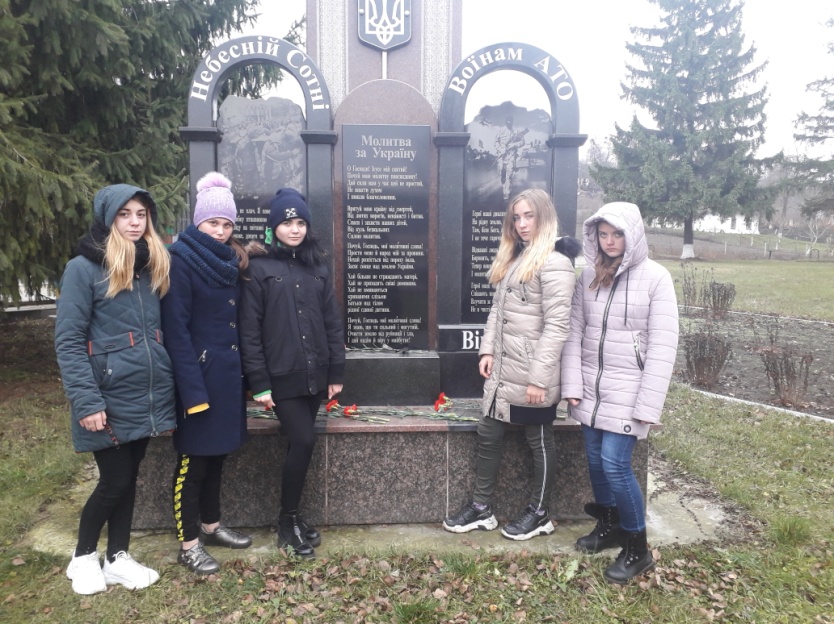 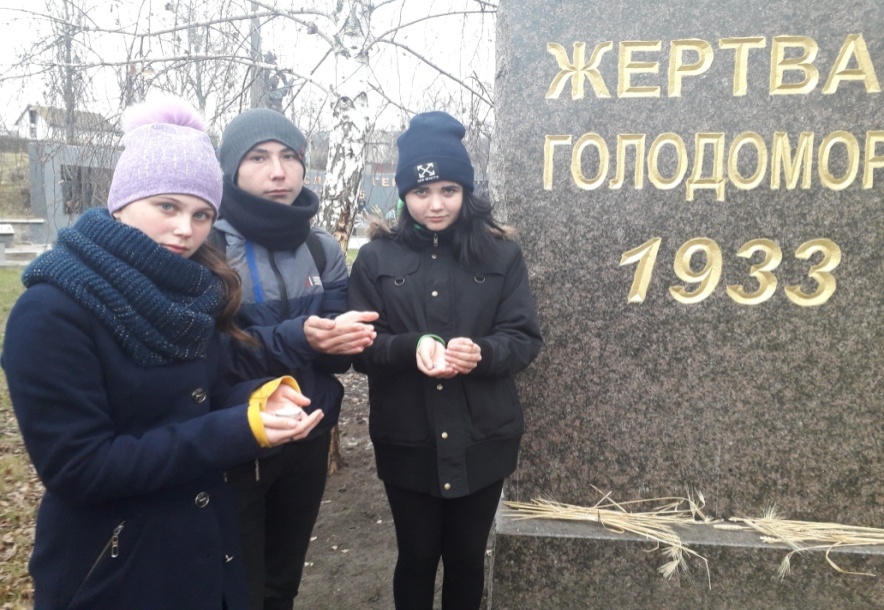 Зустрічі з учасниками АТО
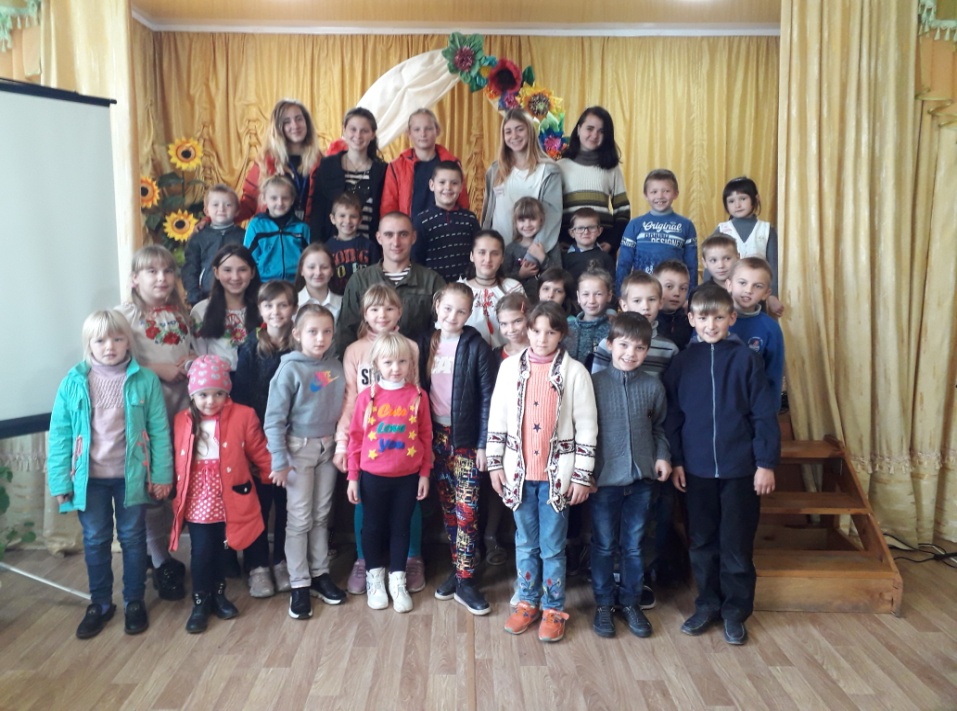 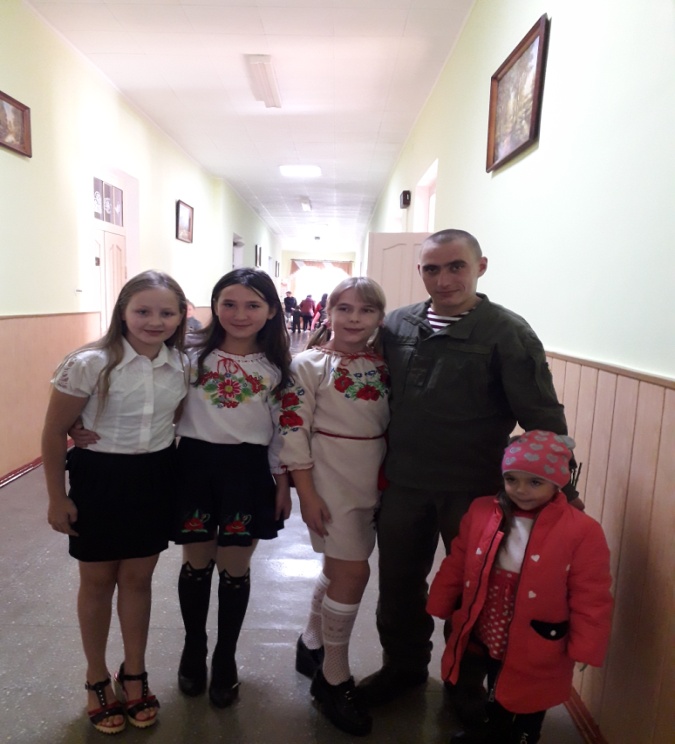 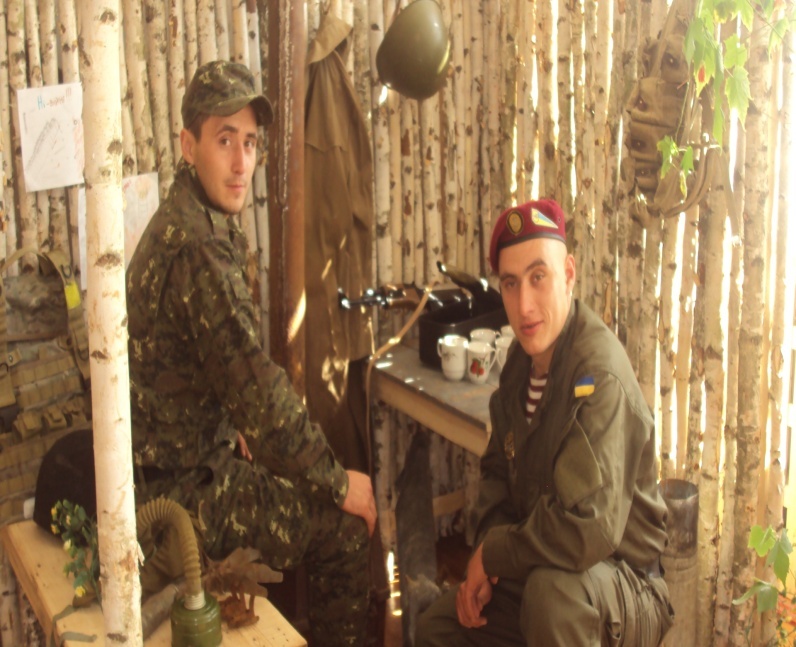 Акція “Передай прапор бійцям АТО”
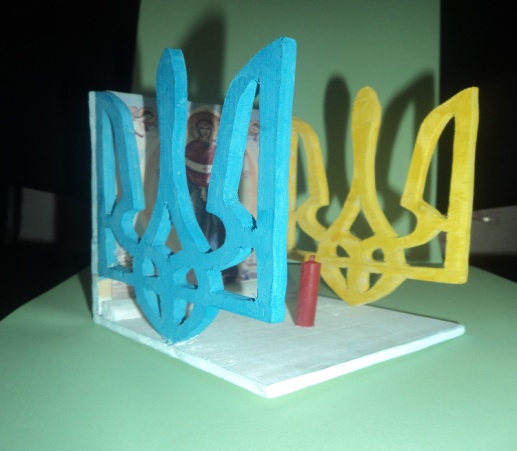 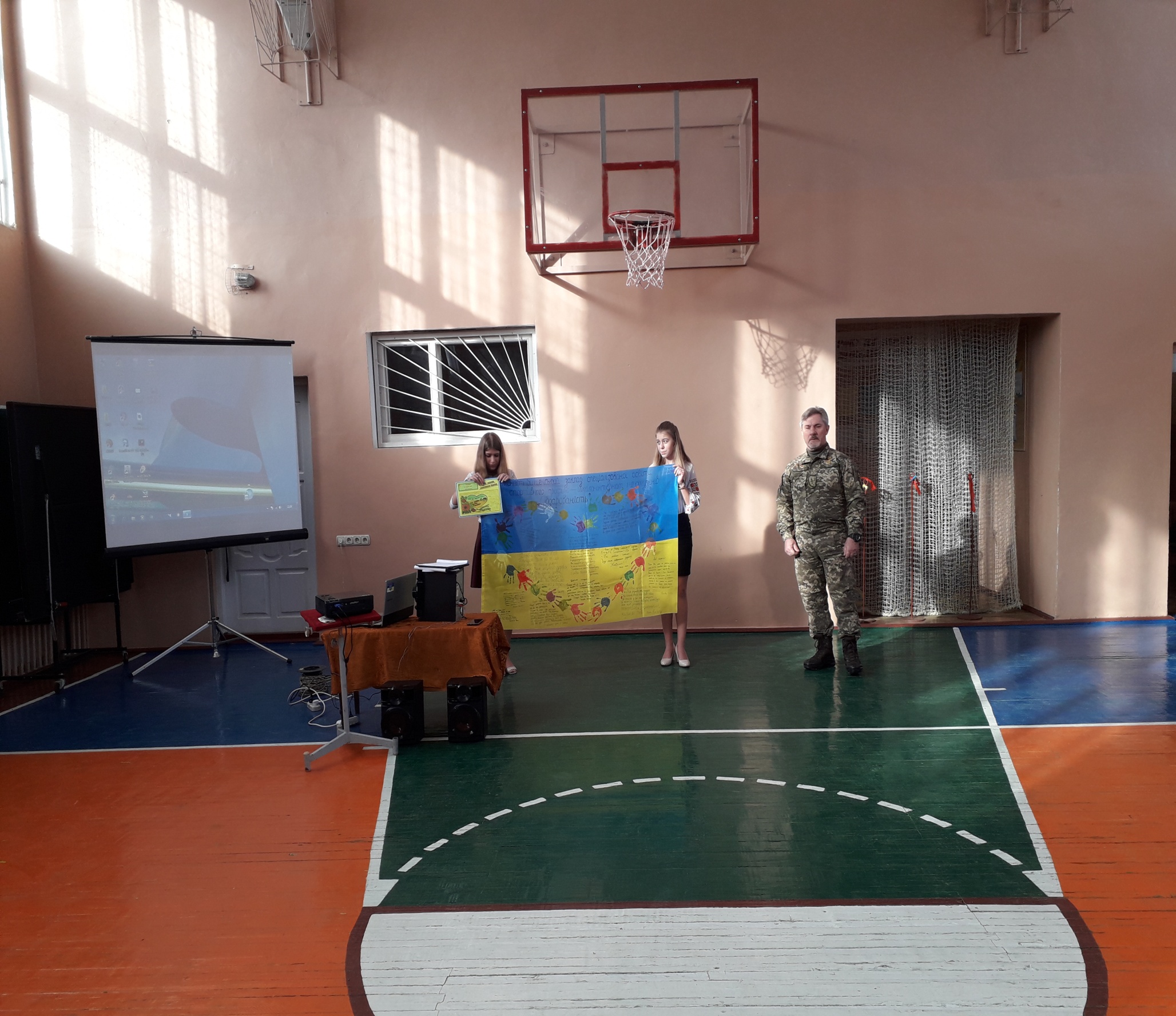 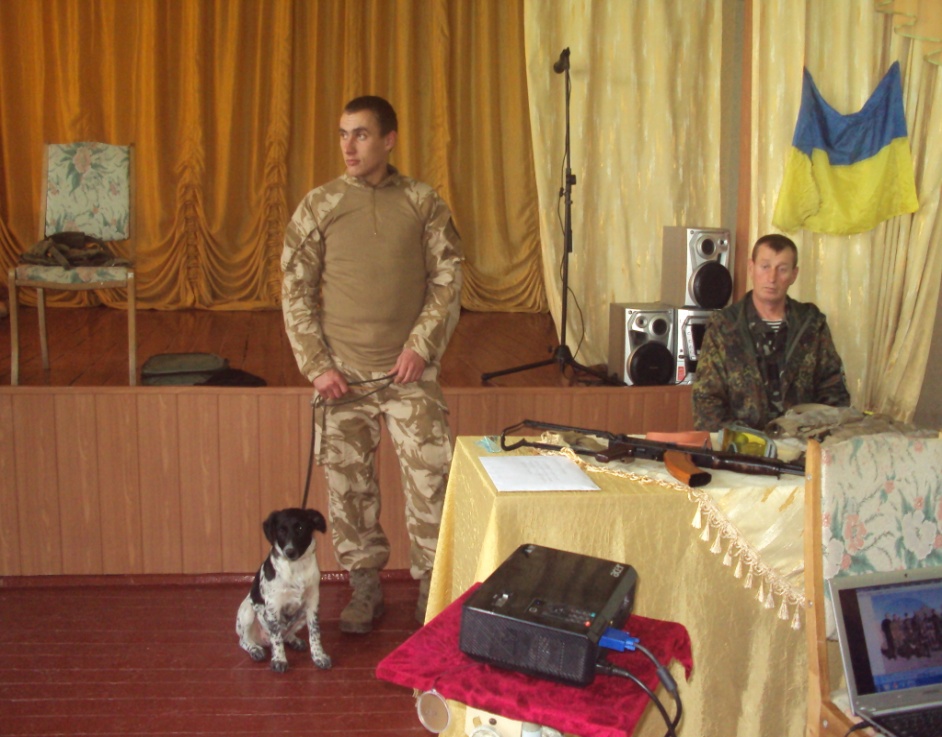 Акція “Обереги для солдат”
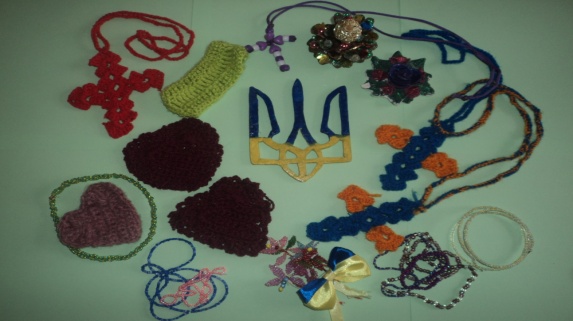 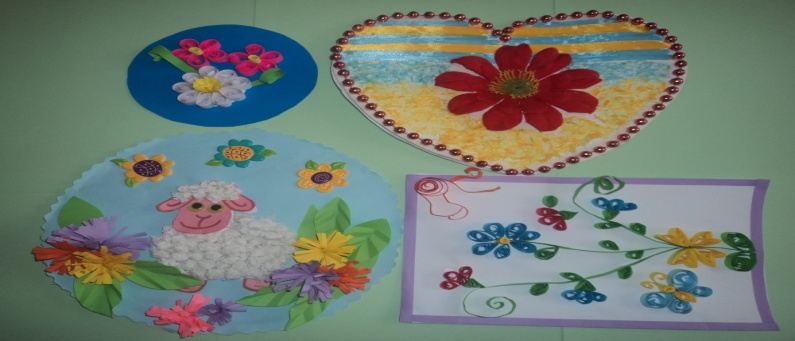 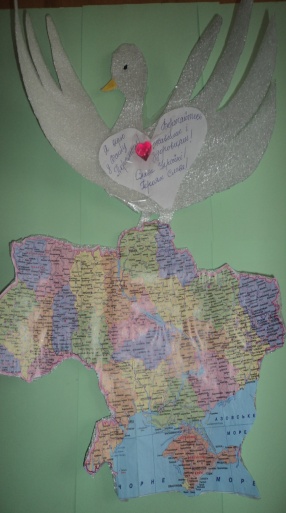 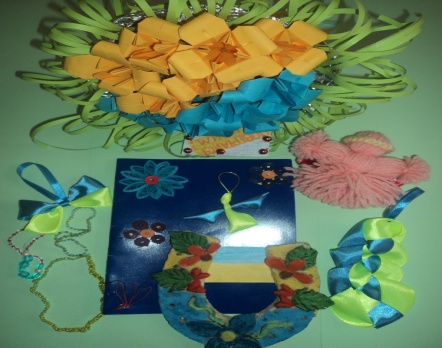 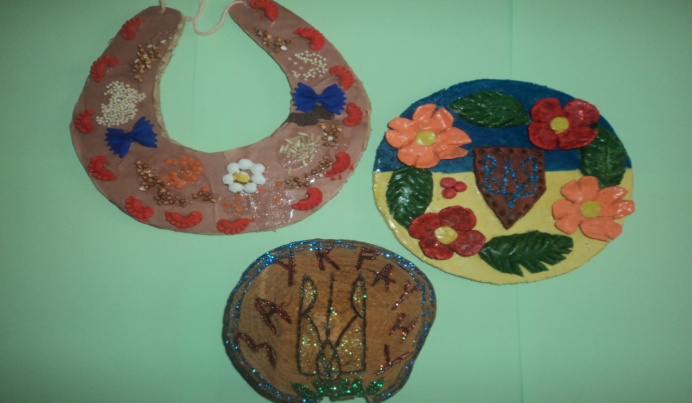 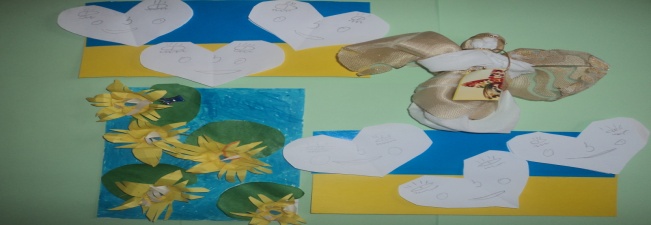 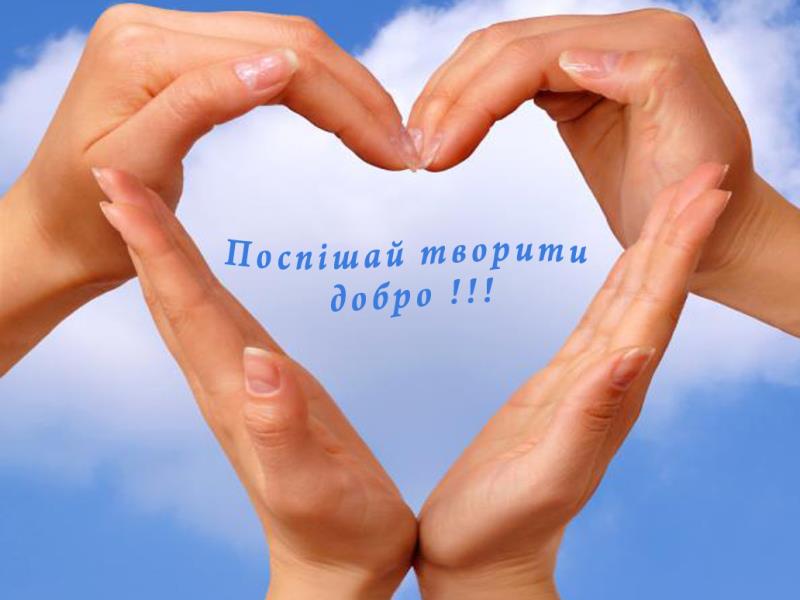 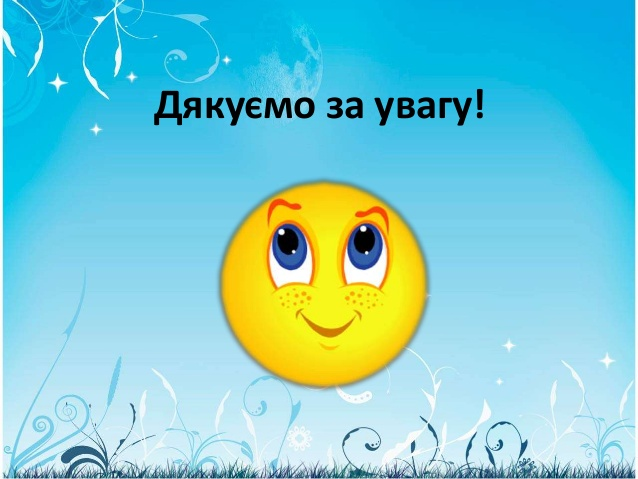